FAIR Operation Modes
Dr. Sabrina Appel,  Accelerator Physics Department, GSI, Darmstadt
[Speaker Notes: Optimierung der Multi-Turn-Injektion in Schwer-Ionen-Synchrotrons]
Reference beam parameters
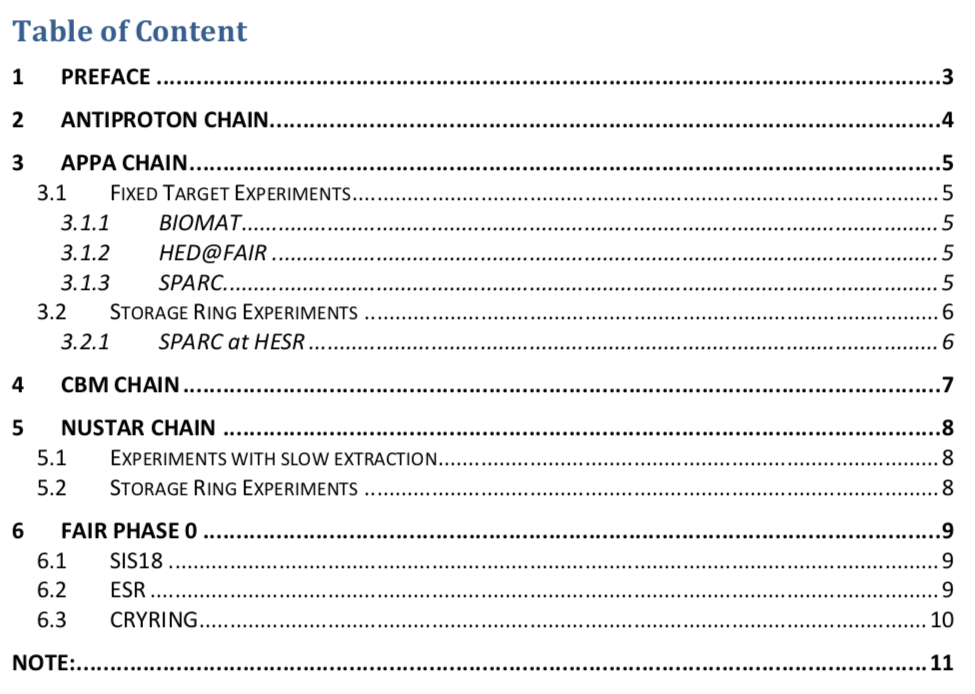 EDMS Link:
https://edms.cern.ch/document/1606986/3
Under Approval: 12/14
FAIR Operation Modes (April 2016)
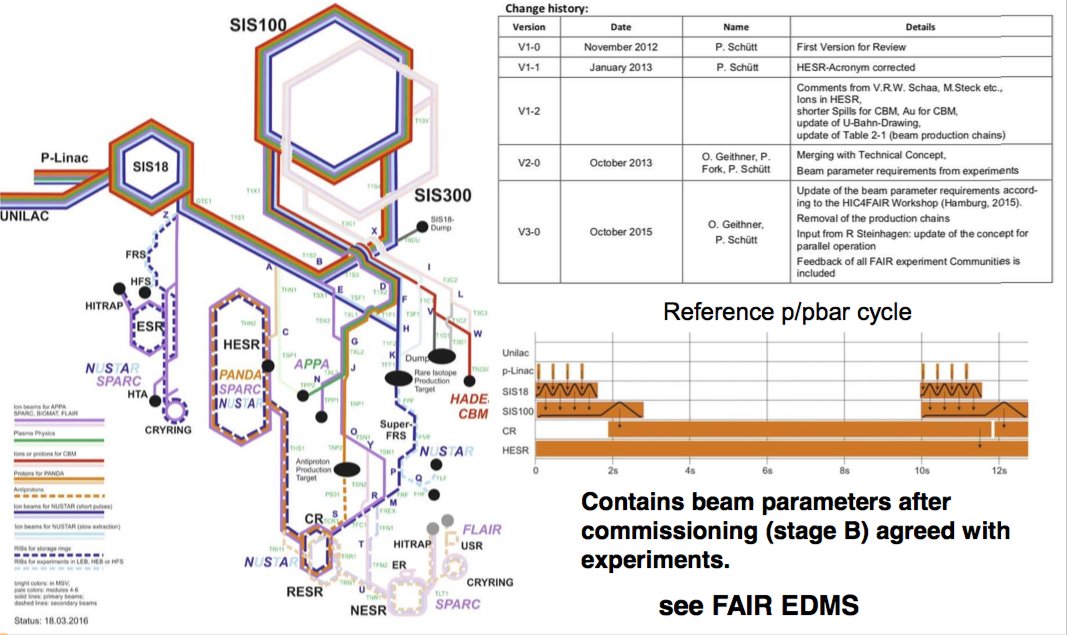 Revision
Change history
Change history:
V3-0 can be found under https://edms.cern.ch/document/1688183/1
Table of Content
Introduction
Antiproton Beams
APPA
CBM/HADES
NUSTAR
Parallel Operation
Open Topics
Example: Antiproton Beams
Short description of experiment aim
Detailed description of beam chain
(per experiments)
Beam parameters for Commissioning + MSV
Future Options (after MSV)
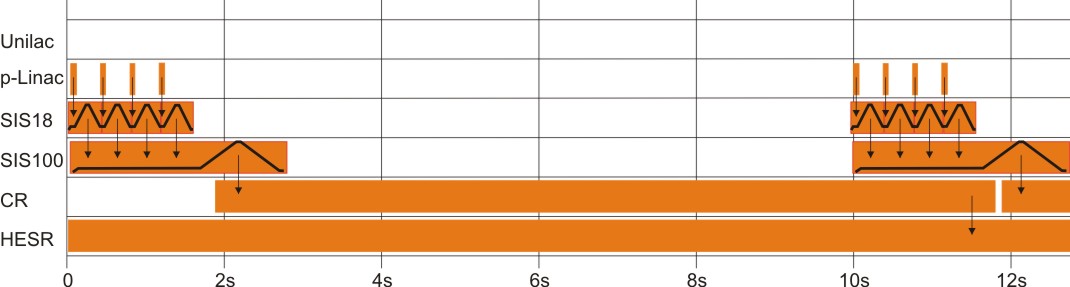 Additional and open topics
Additional topics
Add detailed description of commissioning
Different possible commission scenarios 

Proposal: Separated commission document
Open (not up-to-date) topics
Ion source status
Spill structure
APPA cave and stripper
Gamma_t-jump (Proton)
Beam line SIS18->HESR